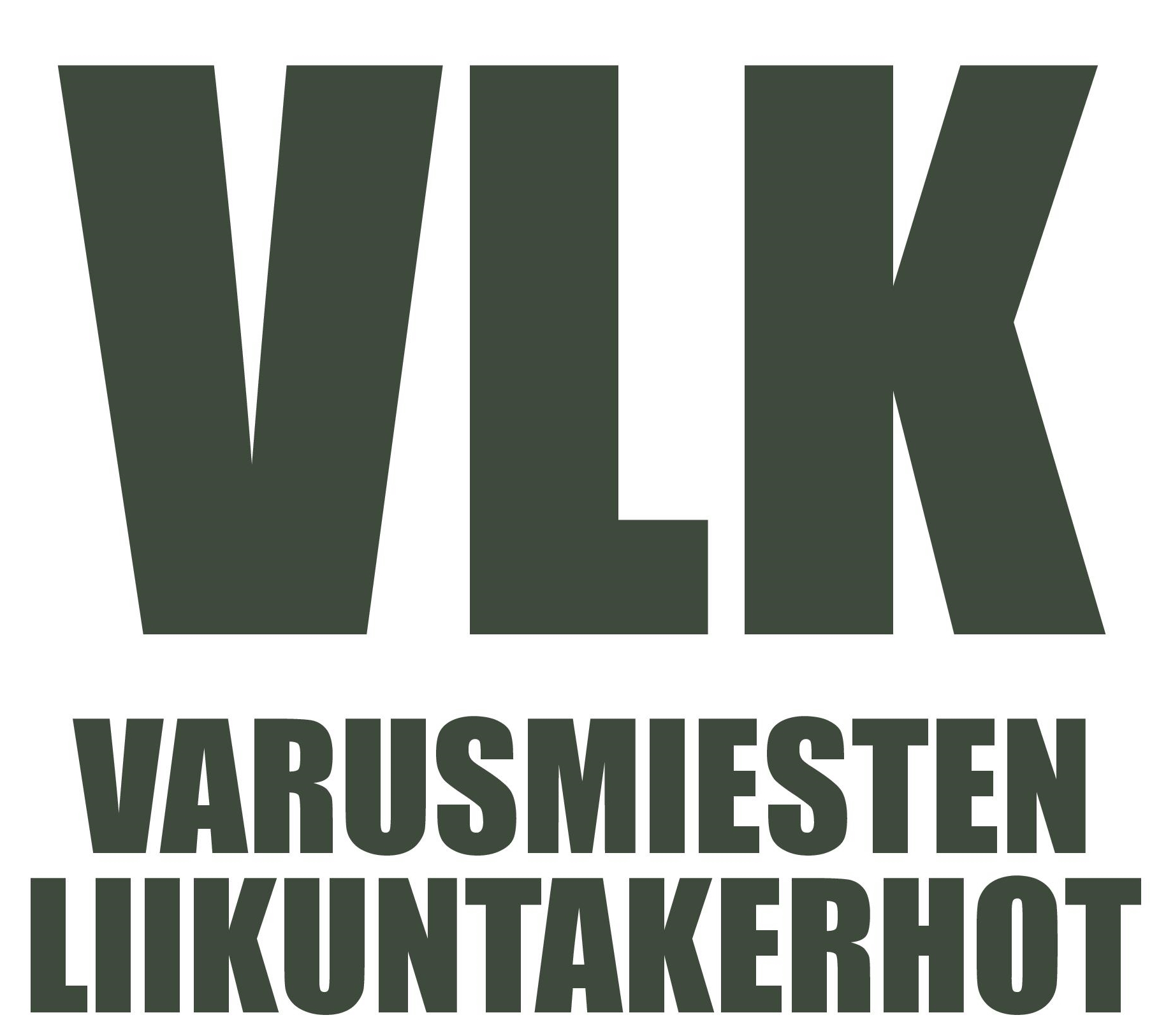 VLK-LIIKKURI MANUAL
VARUSKUNNAN ADMIN

http://vlk.liikkuri.fi
ETUSIVU
ETUSIVUTEKSTI
Omat tiedot valikko

	Oma käyntihistoria

	Omat varaukset kerhoihin

		




	Tulevat VLK-kerhot


	



	Varuskunnan ilmoitustaulu
VLK-pisteitä kerättävä ennen kuntoisuusloma esitystä

Kerhot joihin varusmies on ilmoittautunut


Kertyneet VLK-pisteet



Omien tietojen  muokkaus
Pakolliset tiedot ovat
Nimi (SUKUNIMI, ETUNIMI)
Sähköposti (salasanan palautusta varten)
Sotilasarvo
Varuskunta
Yksikkö
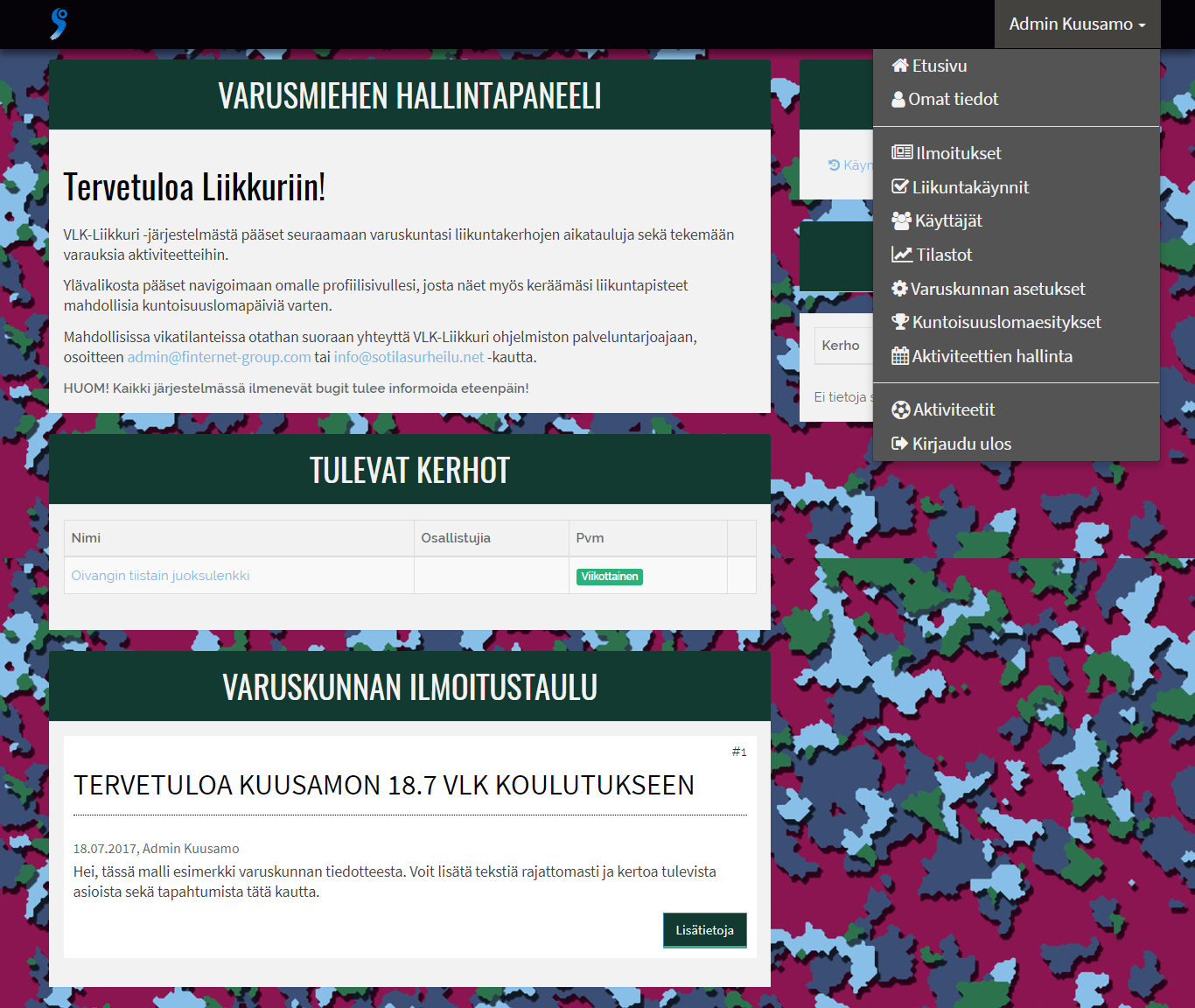 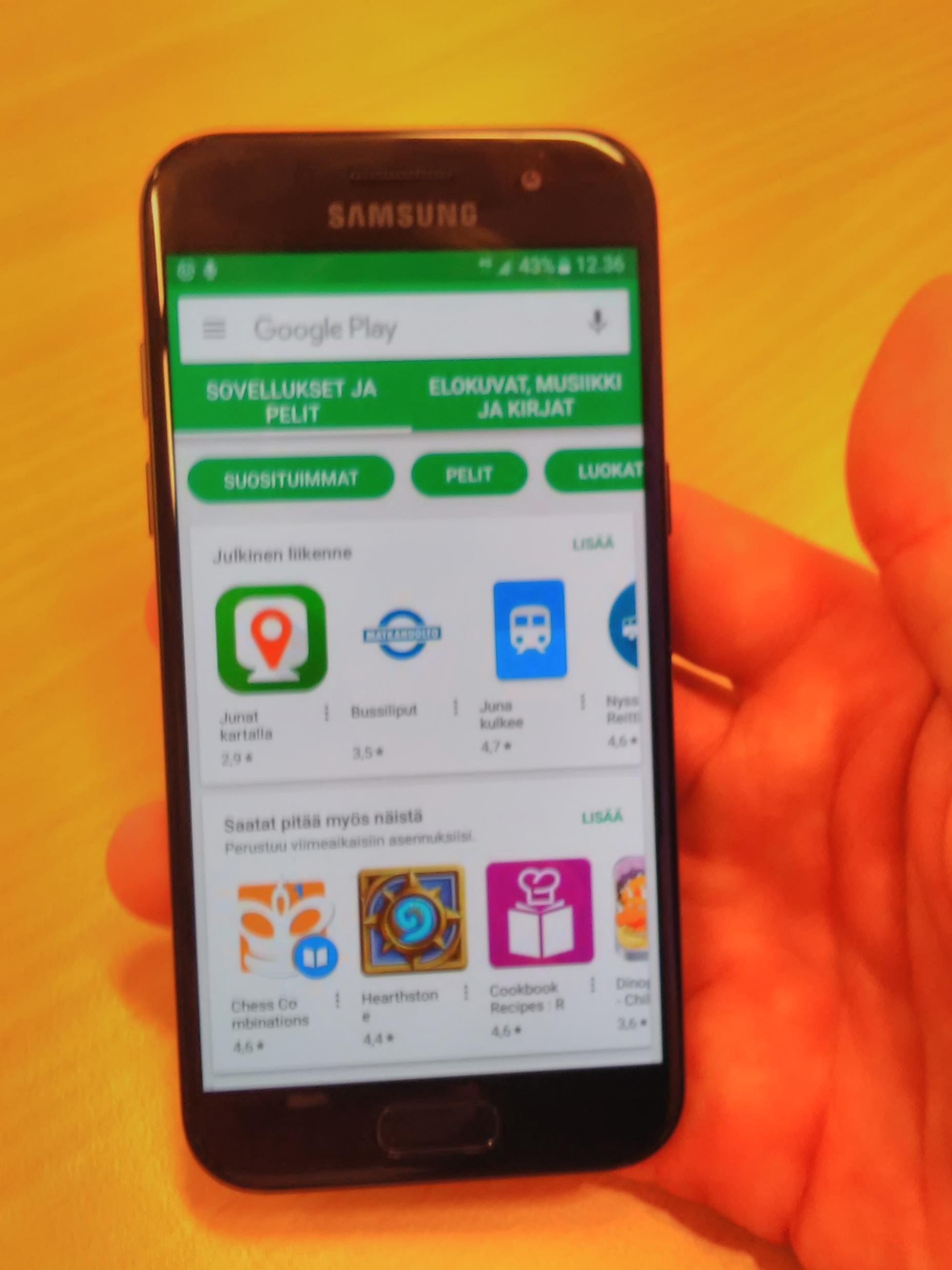 Liikkuri app
Google play
Iphone appstore
Hakusana:liikkuri
Asenna ja avaa
Kirjaudu ohjaajan tai admin tunnuksilla sisään
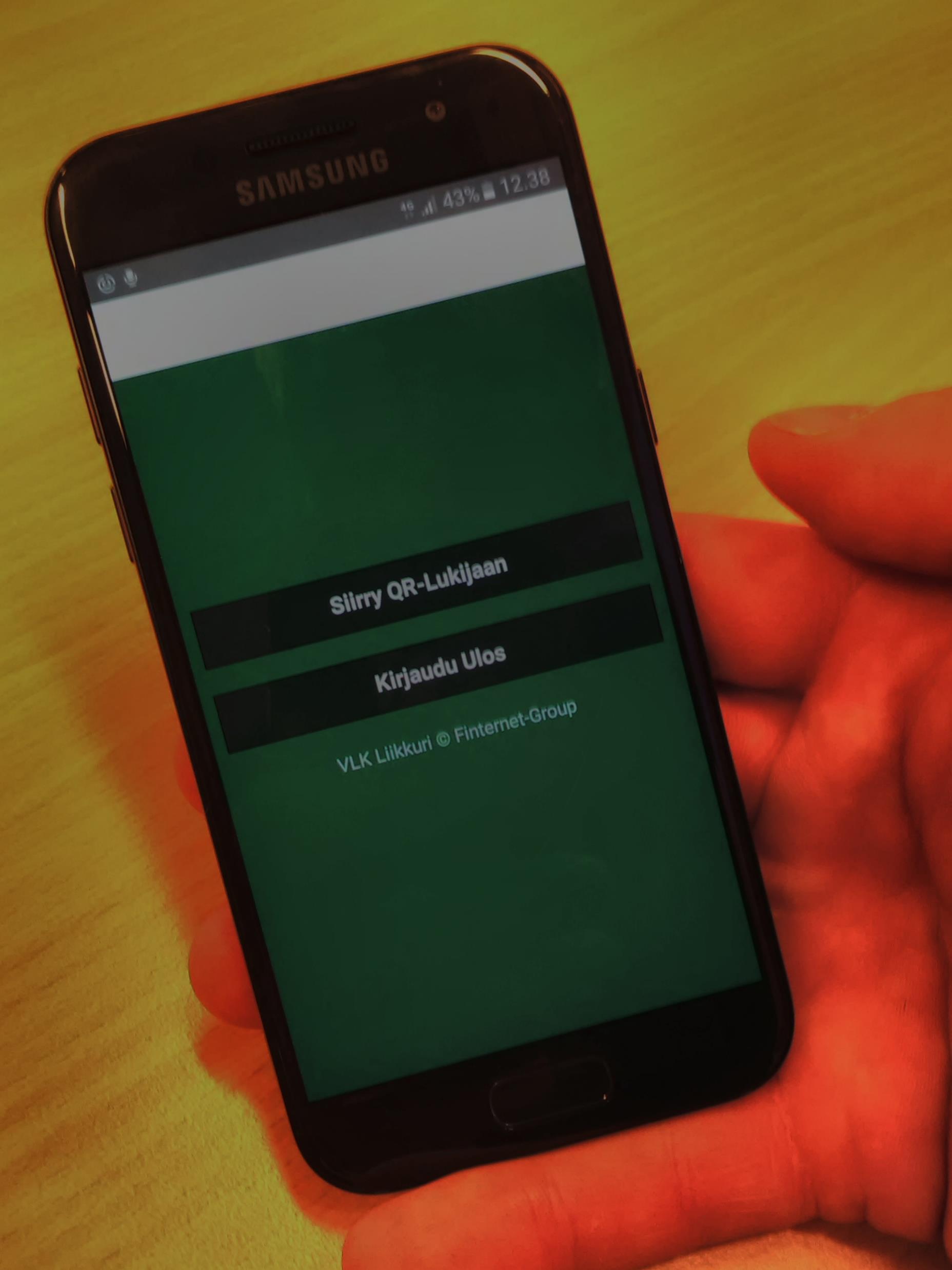 Siirry QR-Lukijaan
Varusmies ilmoittautuu ohjaajalle tai päätelaitteelle
Varusmies avaa QR-Koodin omilla tunnuksillaan, haluamastaan aktiviteestista
Lue QR-Koodi
Muuta…